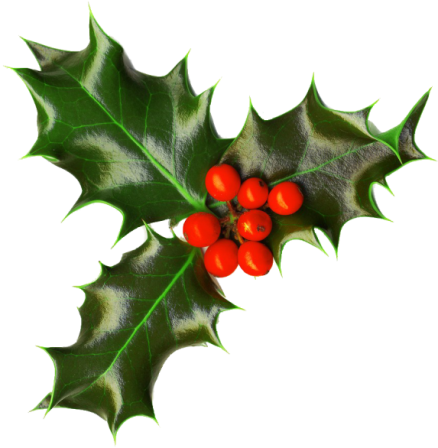 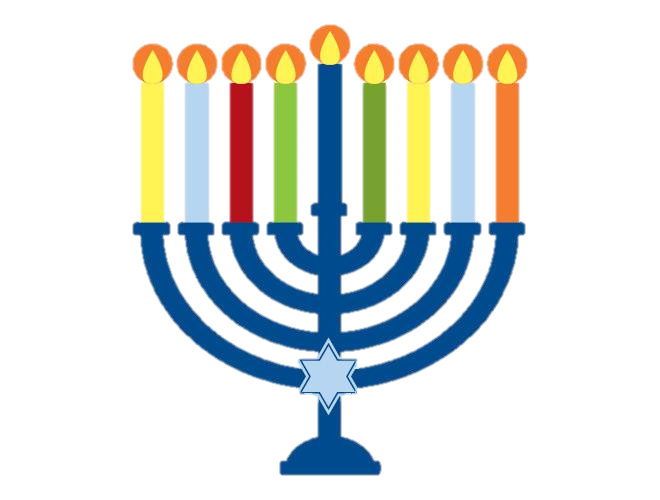 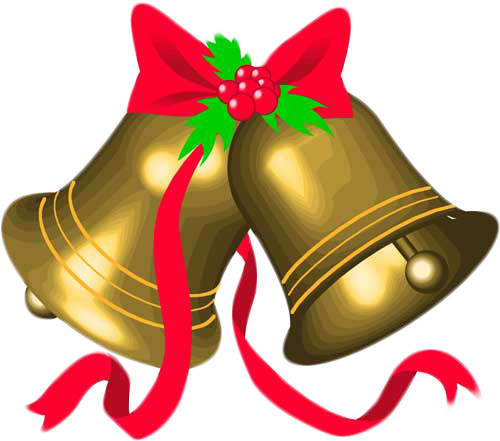 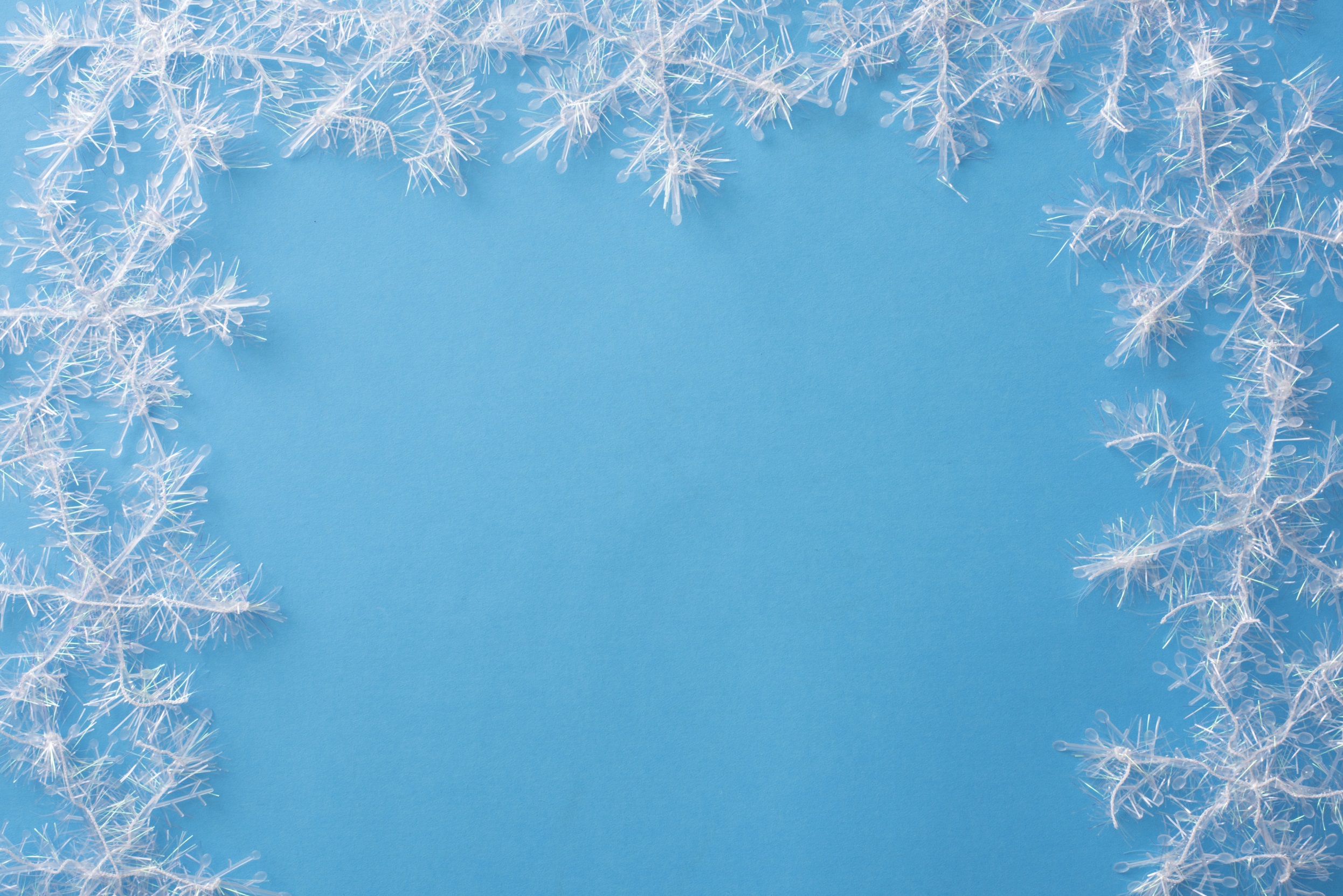 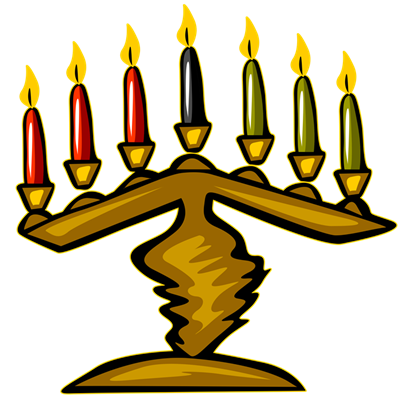 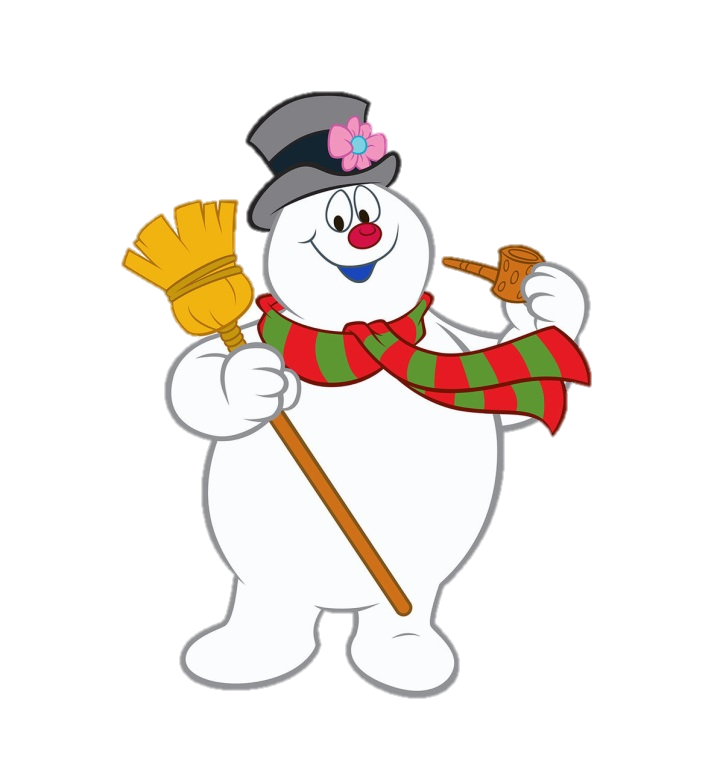 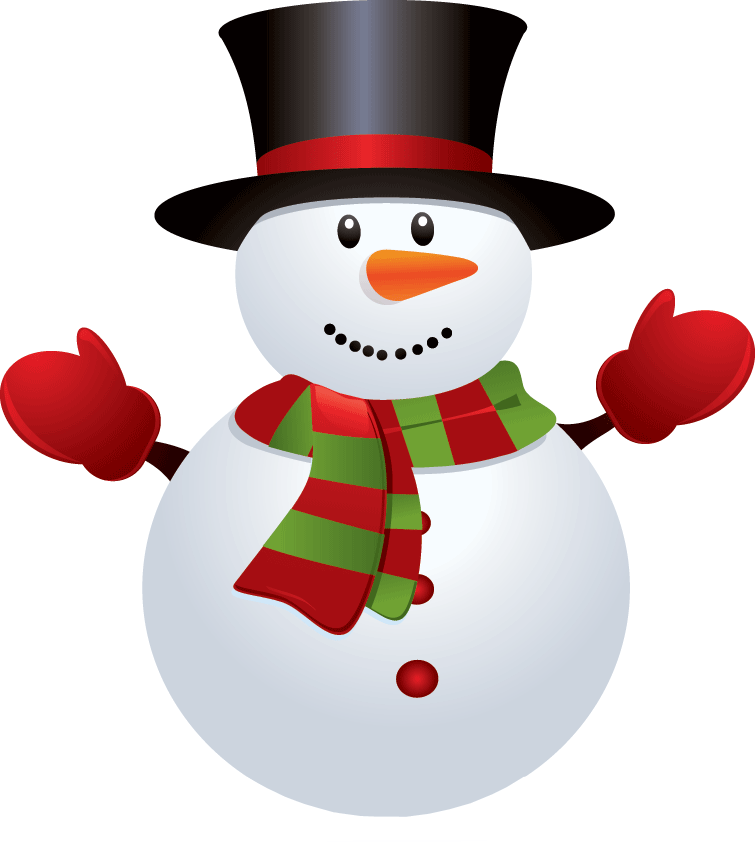 HOLIDAYSING-A-LONG
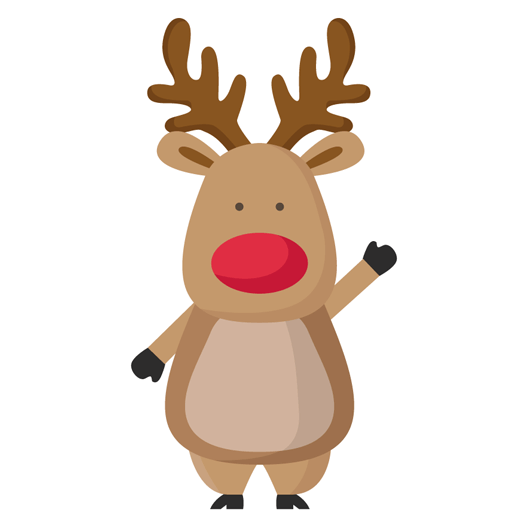 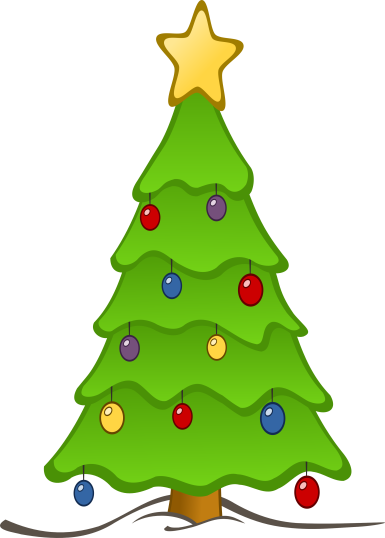 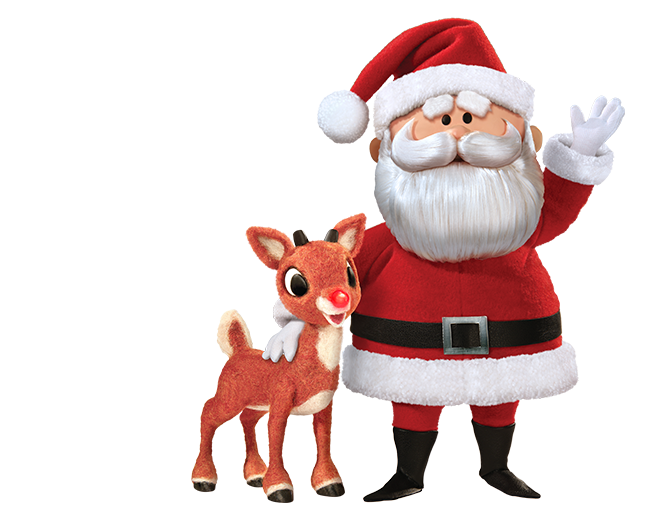 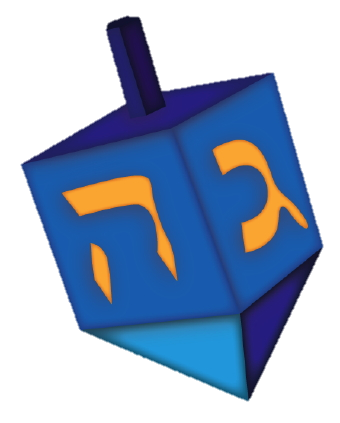 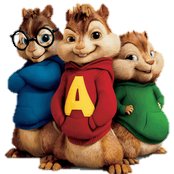 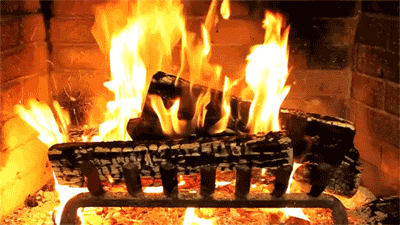 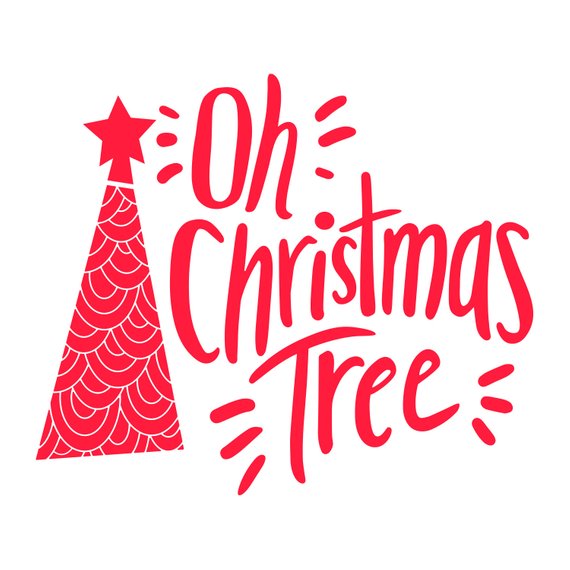 Jingle bells
Jingle bells
Jingle all the way
Oh, what fun
It is to ride
In a one-horse open sleigh
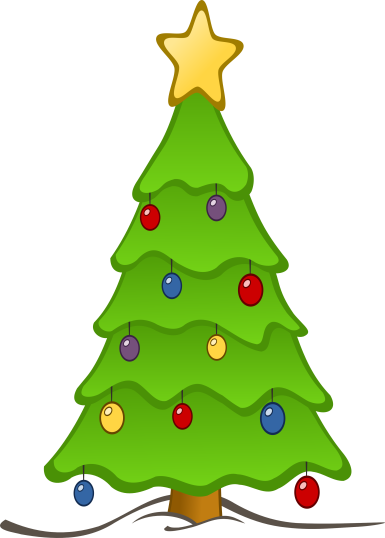 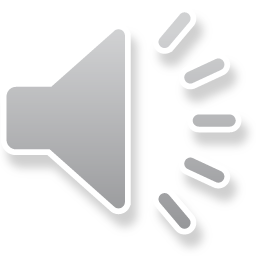 O Christmas tree,
O Christmas tree
Your leaves are so unchanging

O Christmas tree,
O Christmas tree
Your leaves are so unchanging
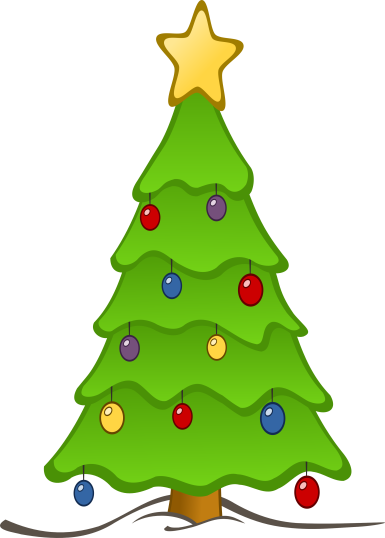 Not only green when
Summer’s here
But also when it’s cold and drear

O Christmas tree, 
O Christmas tree
Your leaves are so unchanging
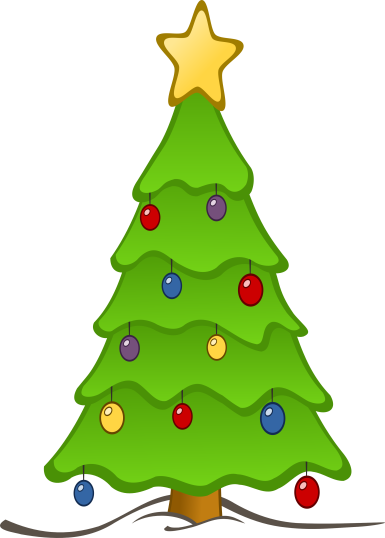 O Christmas tree,
O Christmas tree
Much pleasure you do give me

O Christmas tree,
O Christmas tree
Much pleasure you do give me
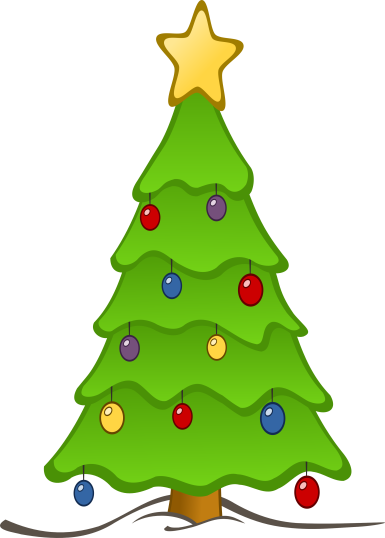 How often has 
the Christmas tree
Given me the greatest glee

O Christmas tree,
O Christmas tree
Much pleasure you do give me
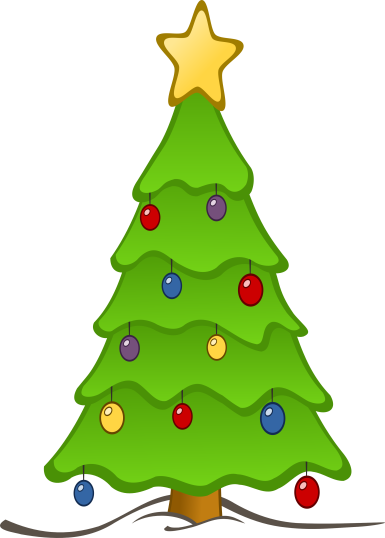 From top to bottom
You’re so bright
There’s only splendor for the sight
O Christmas tree,
O Christmas tree
Your lights are shining brightly
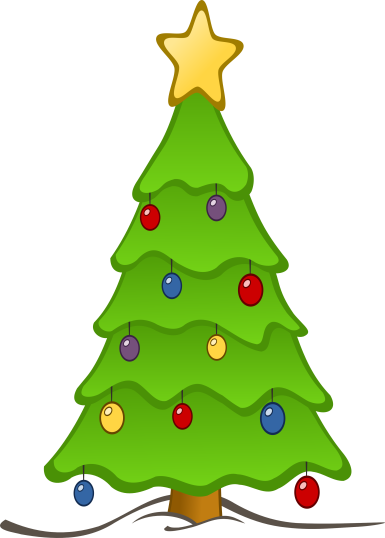 O Christmas tree,
O Christmas tree
Your lights are shining brightly
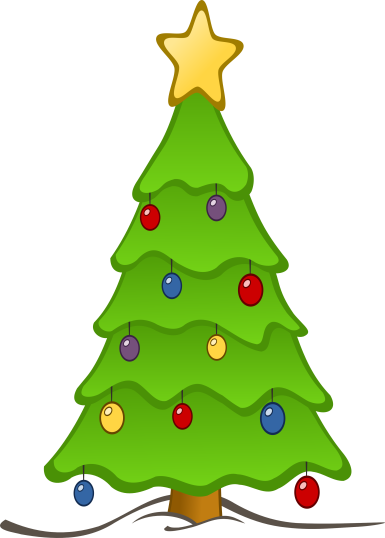 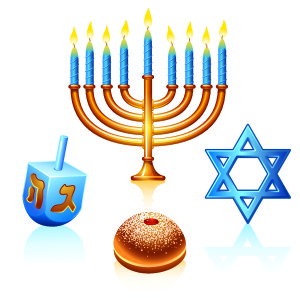 Chanukah, Oh, Chanukah
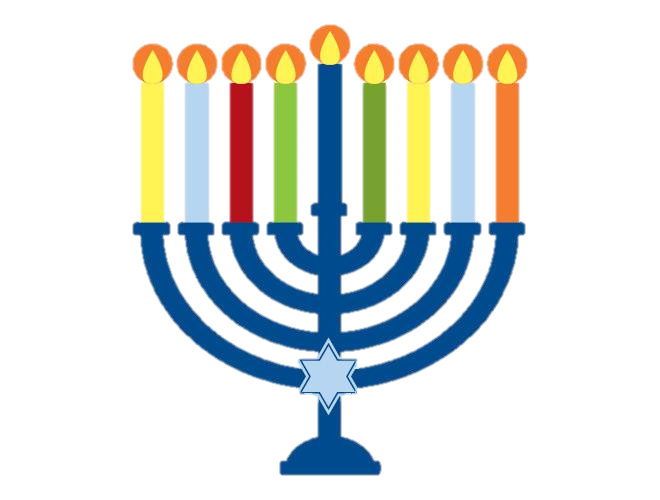 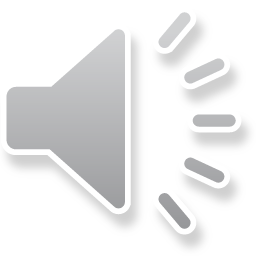 Chanukah, Oh, Chanukah
Come light the menorah

Let's have a party
We'll all dance the hora
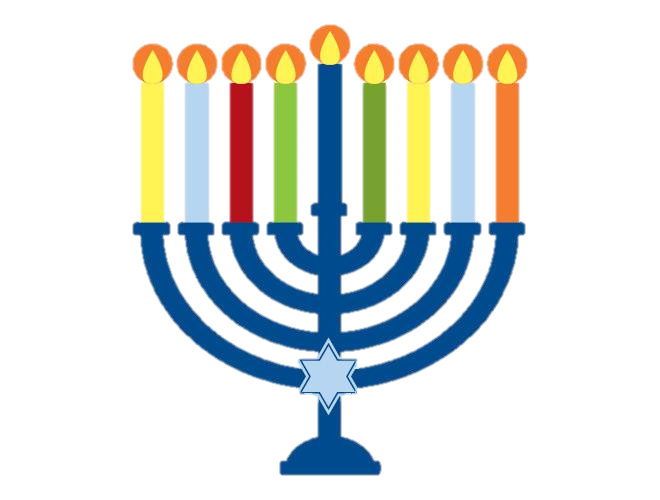 Gather round the table, 
we'll give you a treat

Sevivon to play with 
and levivot to eat
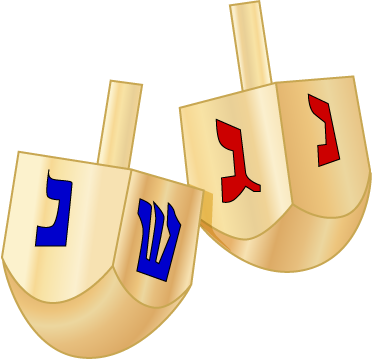 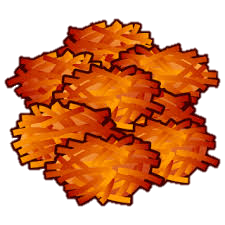 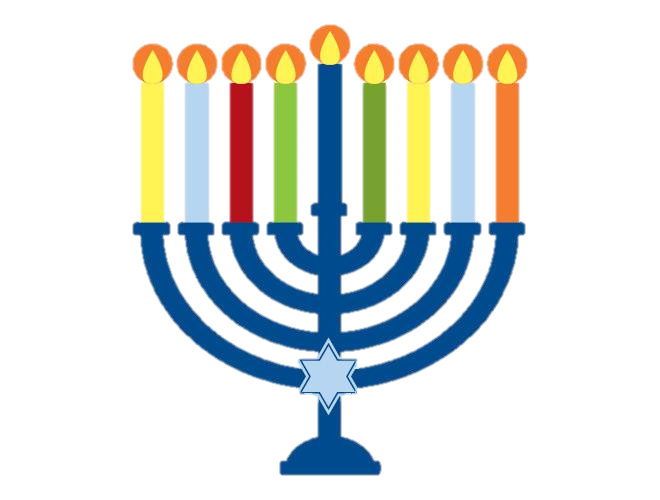 And while we are dancing
The candles are burning bright
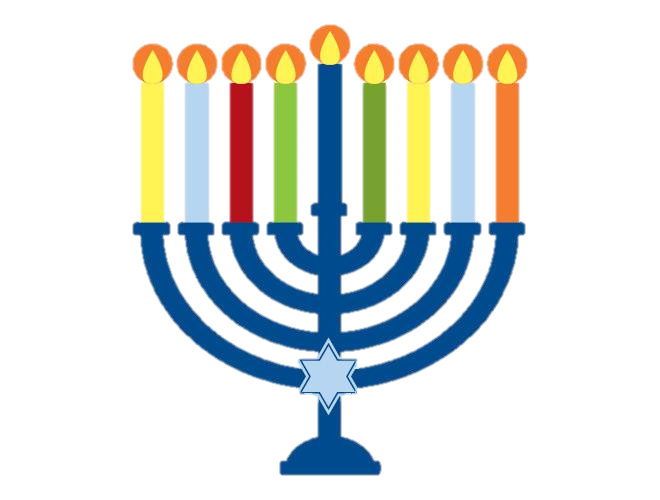 One for each night, 
they shed a sweet light

To remind us of days long ago
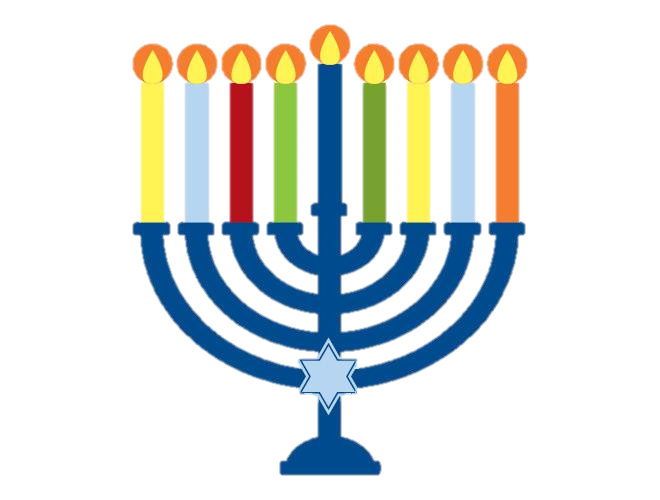 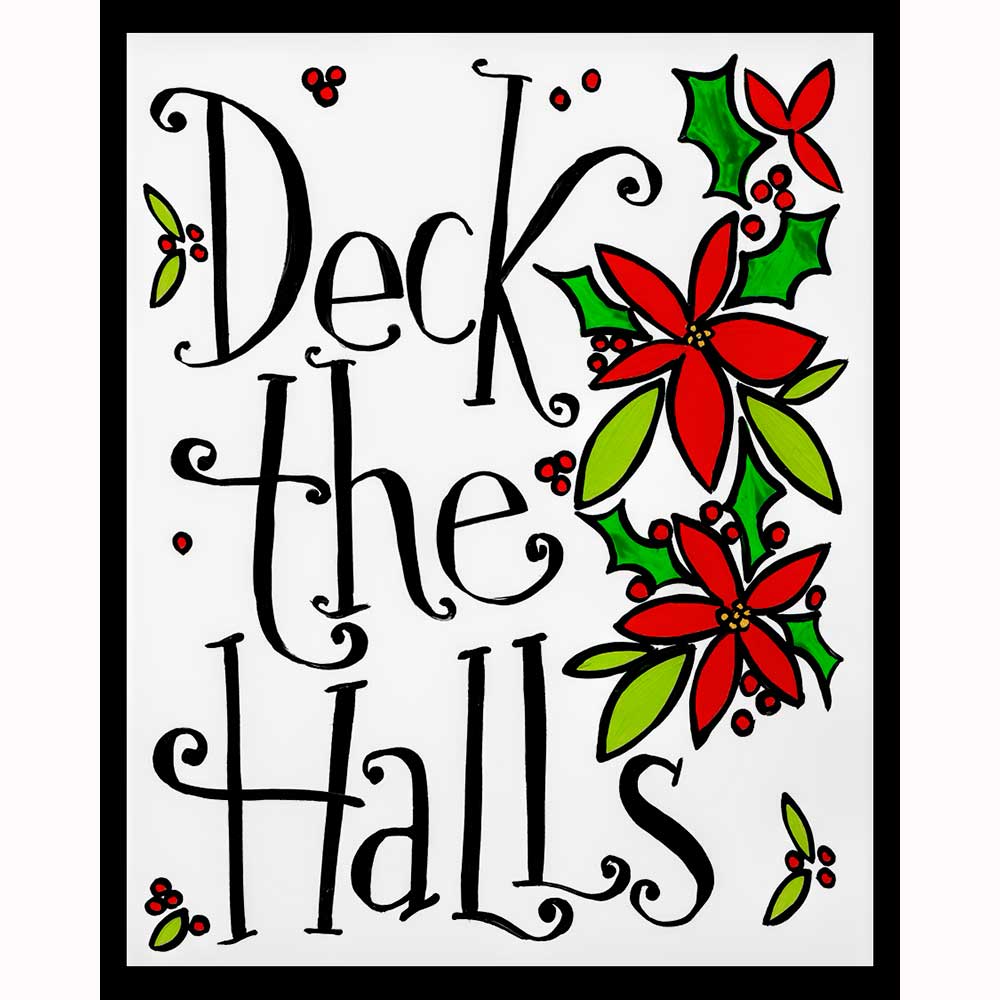 Oh, dreidel, dreidel, dreidel
I made it out of clay

Oh, dreidel, dreidel, dreidel
Now dreidel I shall play.
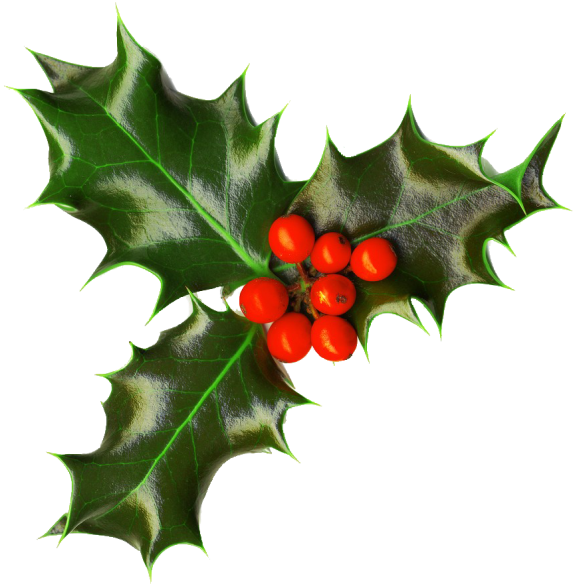 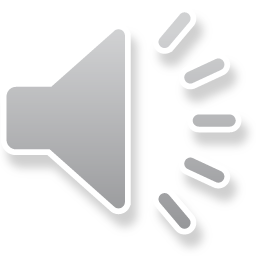 Deck the halls 
with boughs of holly

Fa la la la la la la la la
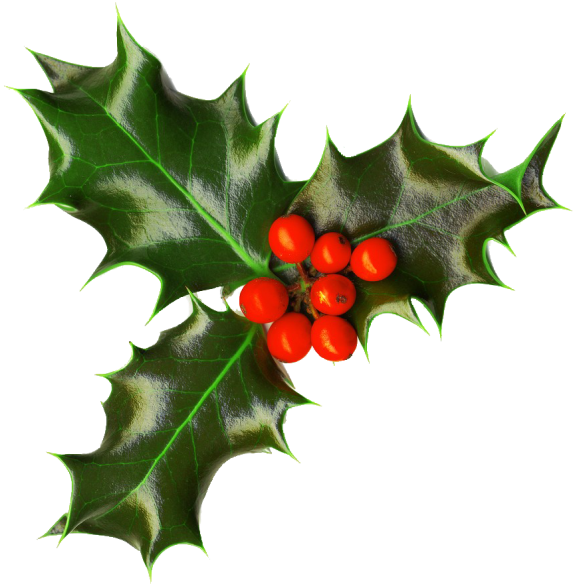 'Tis the season to be jolly

Fa la la la la la la la la
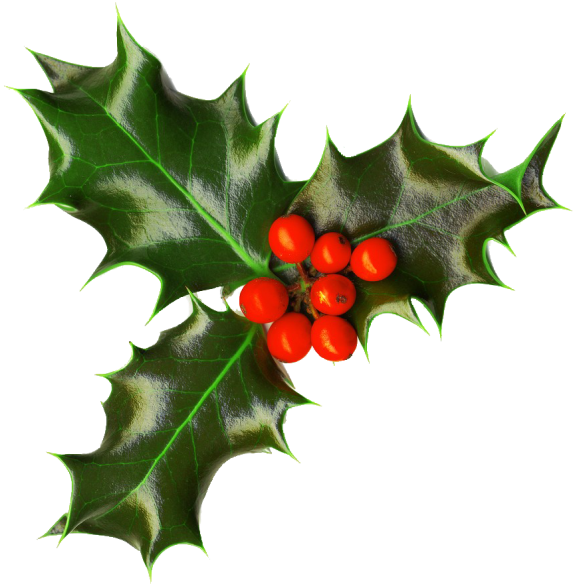 Don we now our gay apparel

Fa la la la la la la la la
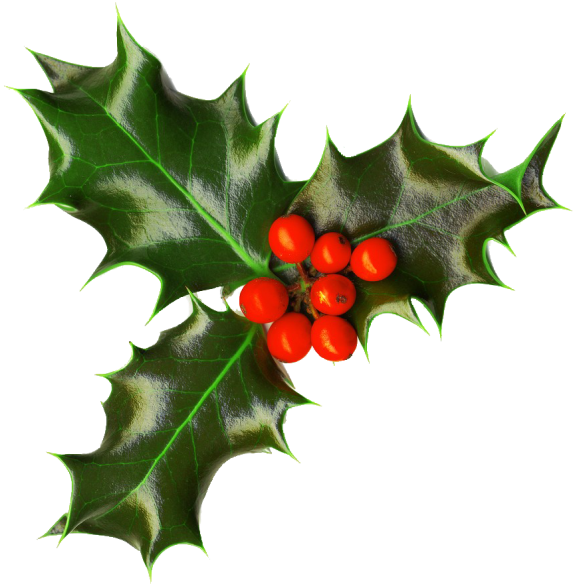 Troll the ancient yuletide carol

Fa la la la la la la la la
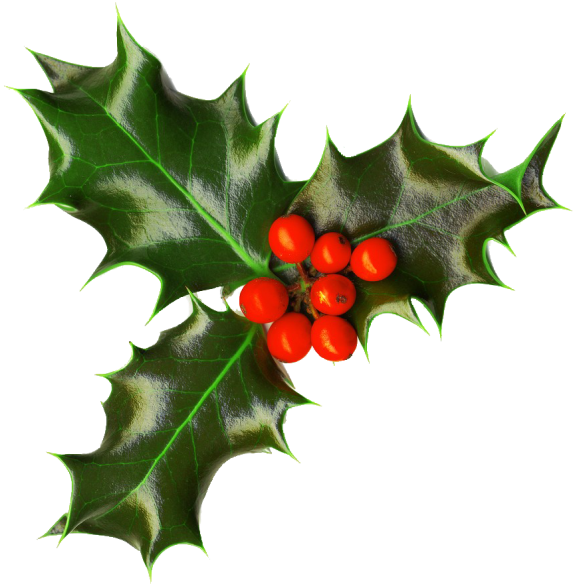 See the blazing yule before us

Fa la la la la la la la la
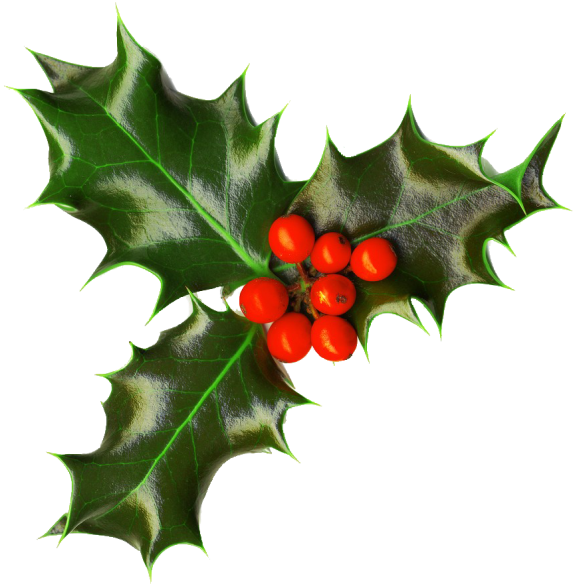 Strike the harp 
and join the chorus

Fa la la la la la la la la
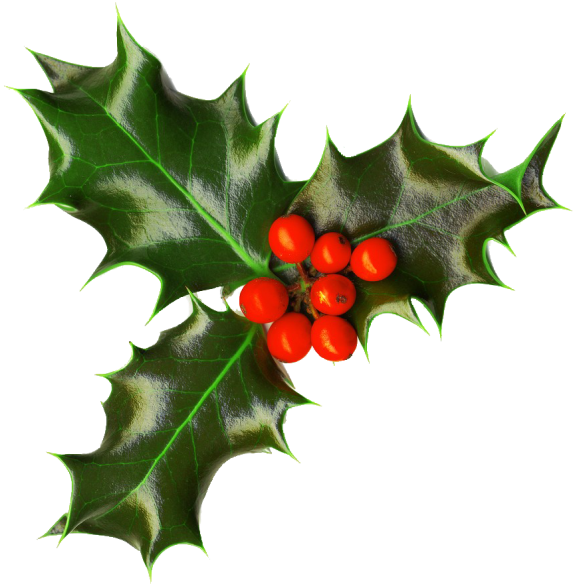 Follow me in merry measure

Fa la la la la la la la la
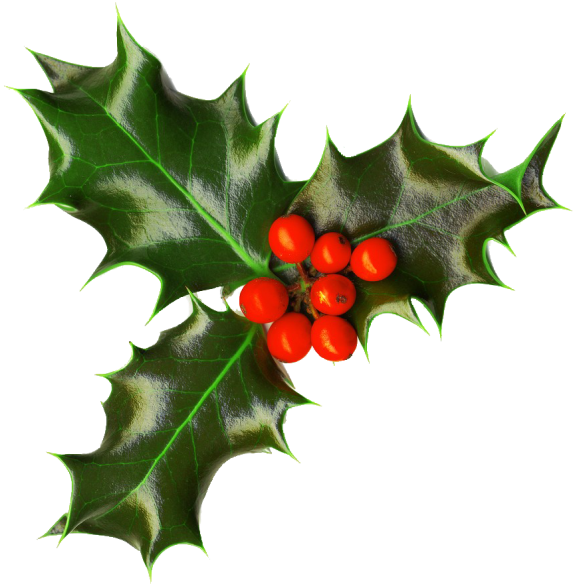 While I tell of yuletide treasure

Fa la la la la la la la la
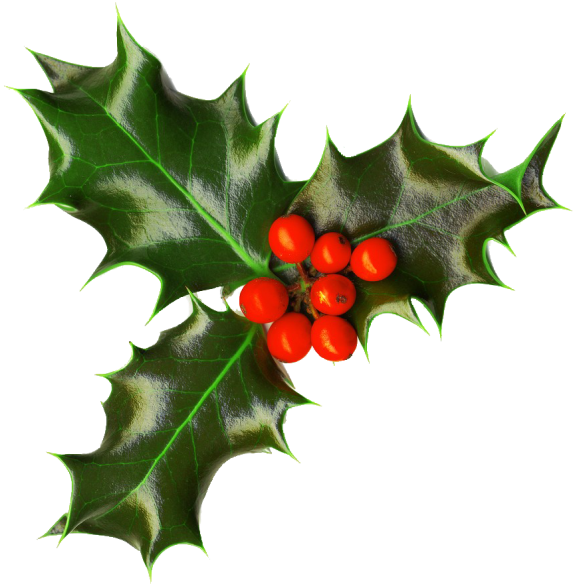 Sing we joyous all together

Fa la la la la la la la la
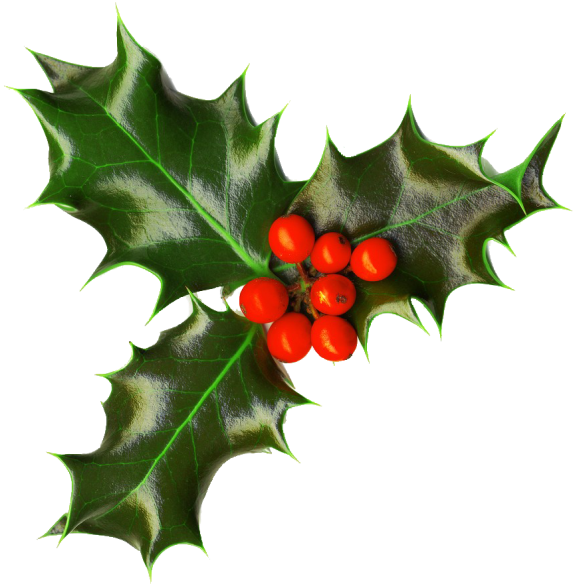 Heedless of the 
wind and weather
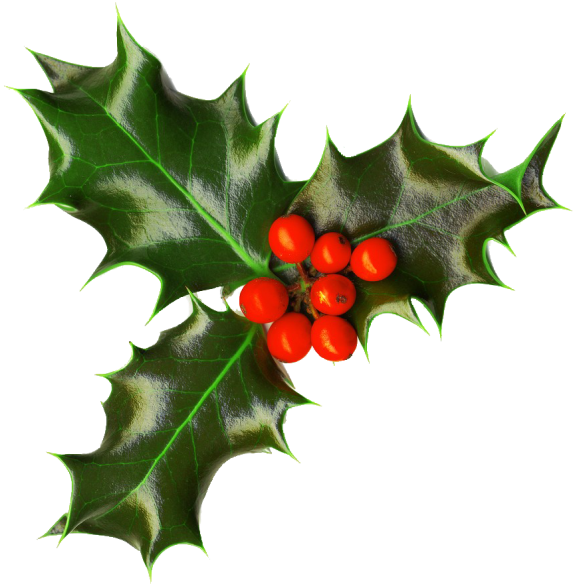 Fa la la la la la la la la
La la la la la la la la
La la la la la
La la la
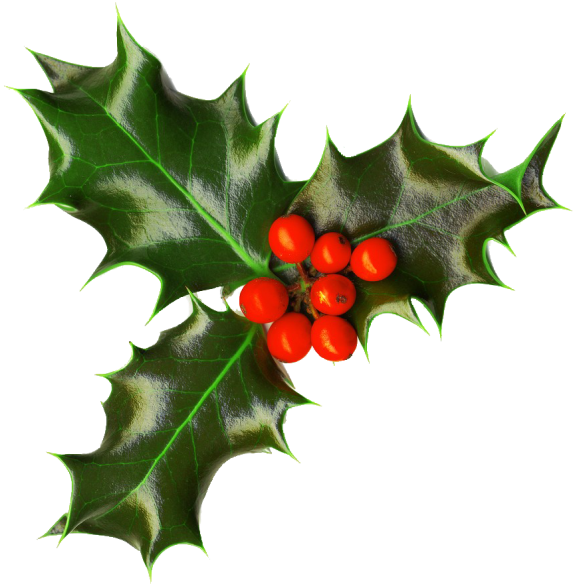